Zoomマニュアル（委員向け）
令和３年５月
一般社団法人全国農業会議所
Ⅰ．ミーティングに参加する（通知メールから参加する場合）
① メールアプリを開き、ミーティングの通知のメールをタップ
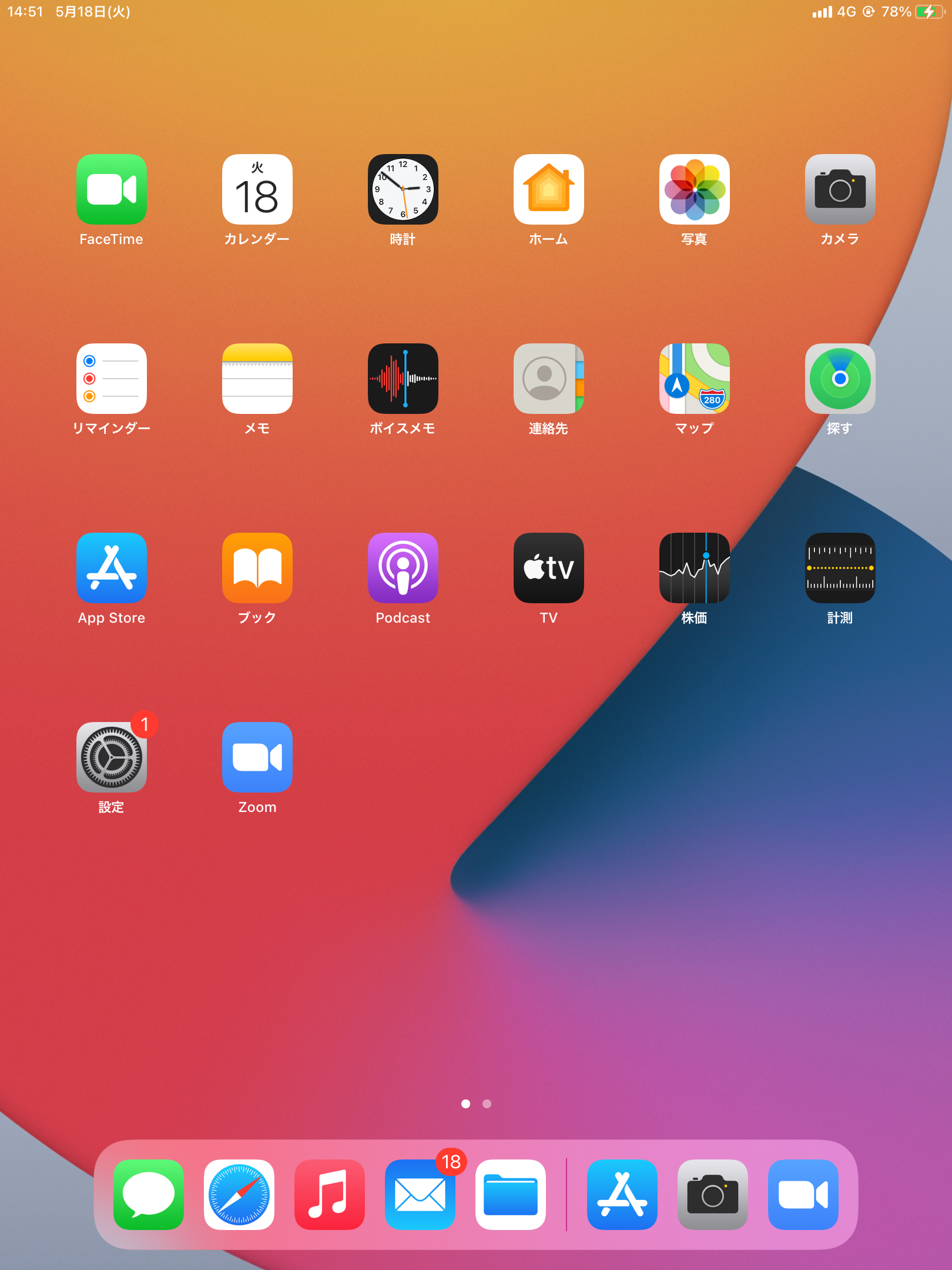 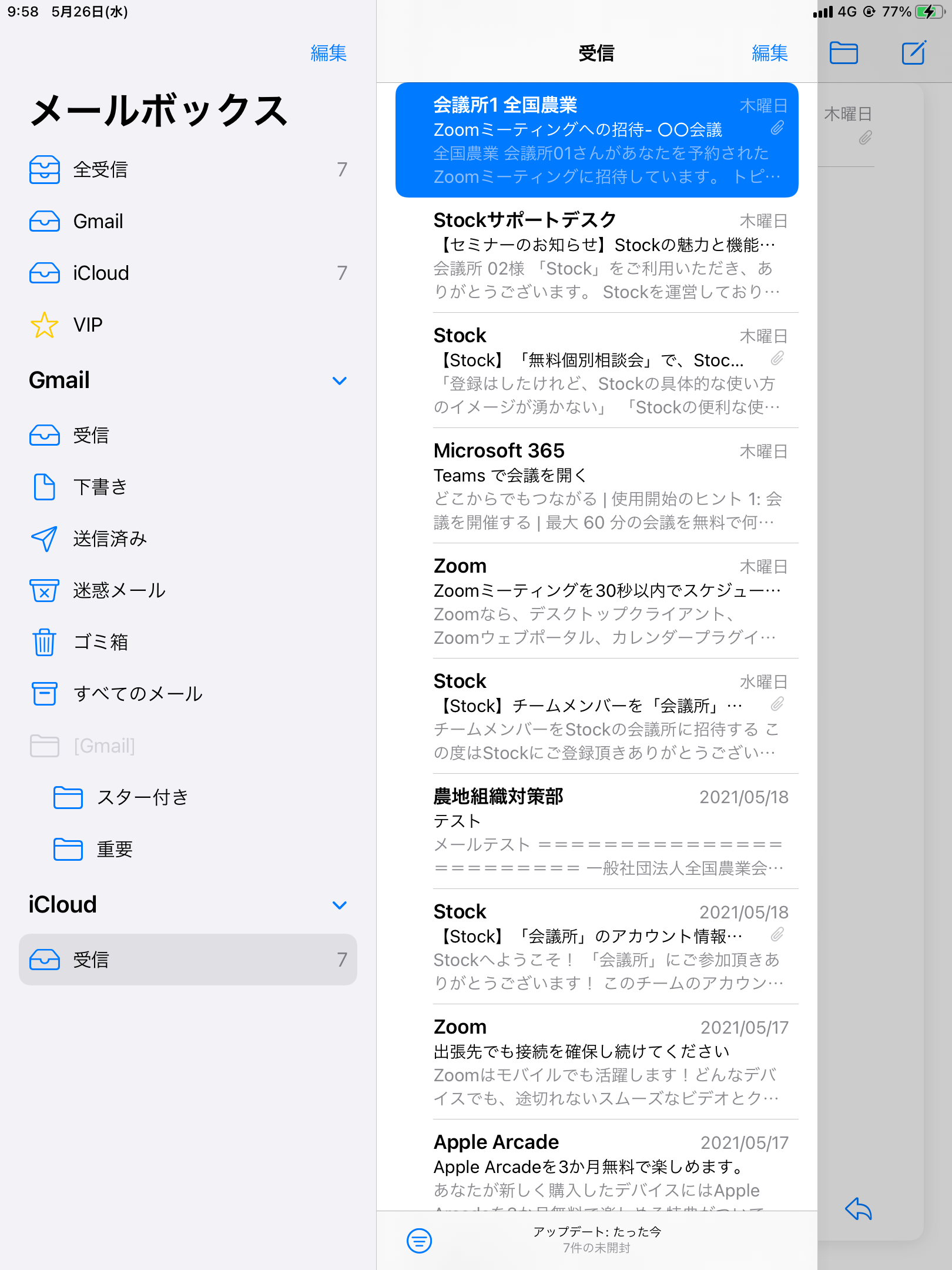 ② メール中のURLをクリック
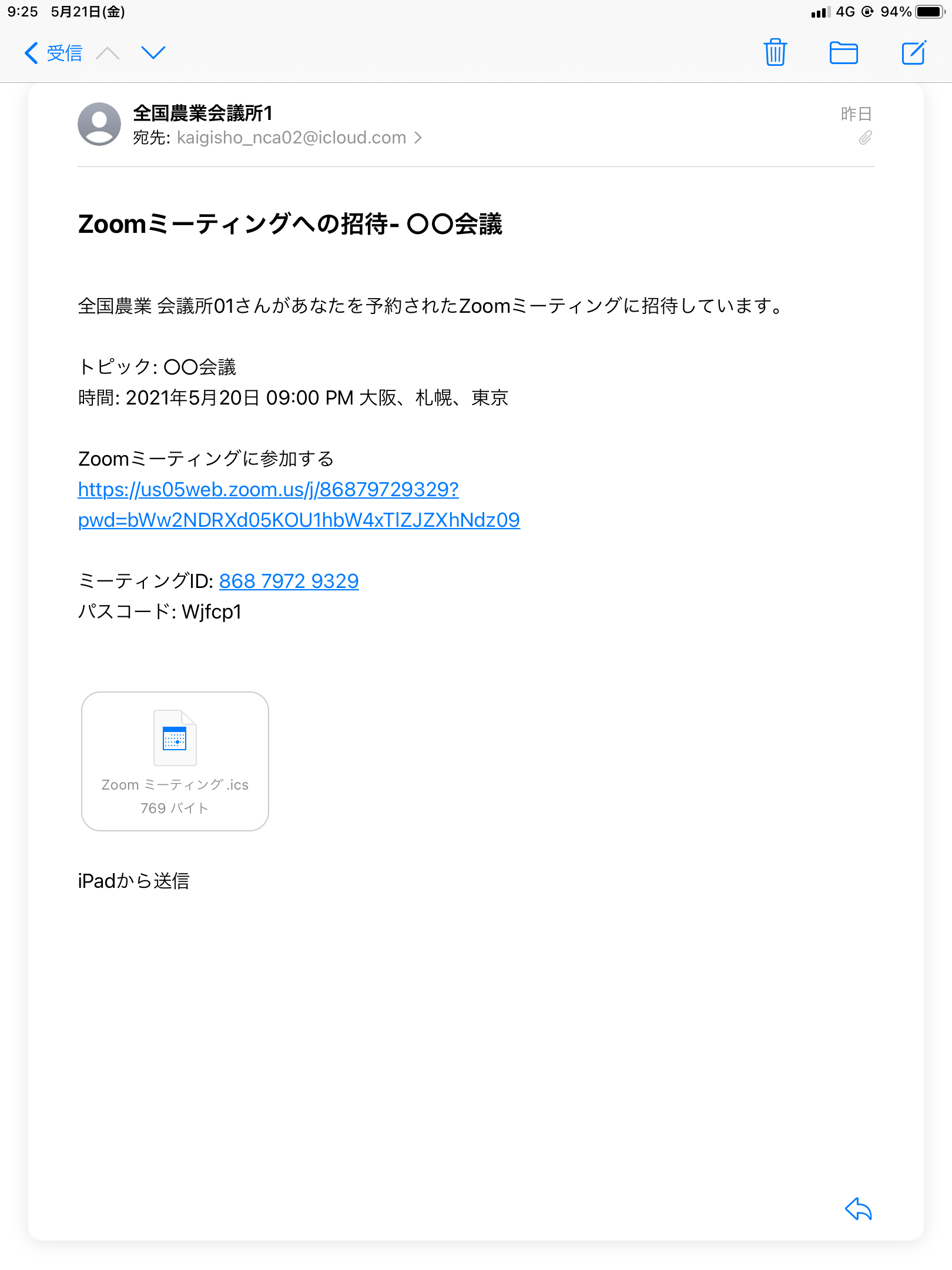 ③ 「WiFiまたは携帯のデータ」を選択
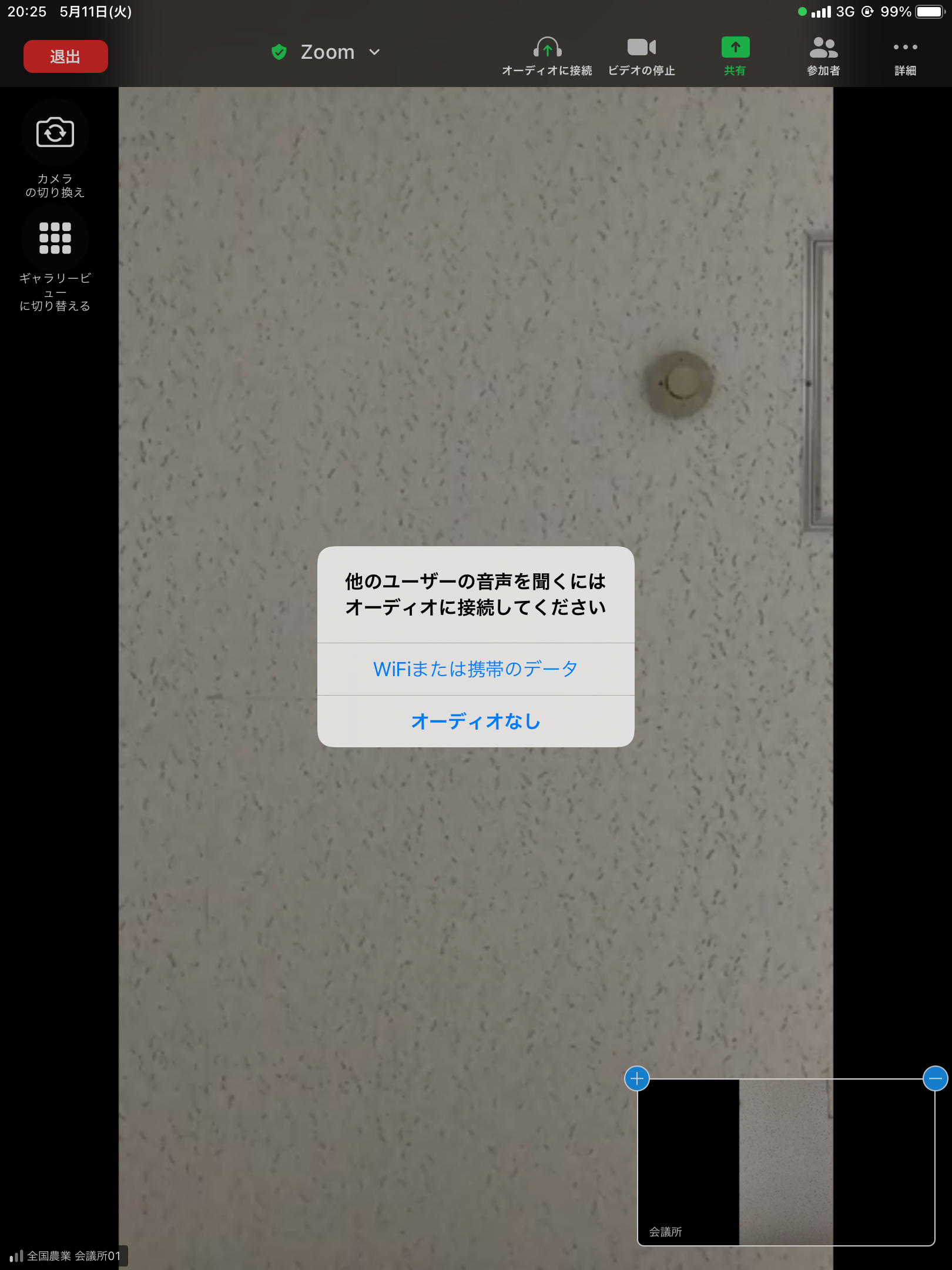 Ⅱ．ミーティングに参加する（ID・パスコードから参加する場合）
① Zoomアプリを開き、「ミーティングに参加」をクリック
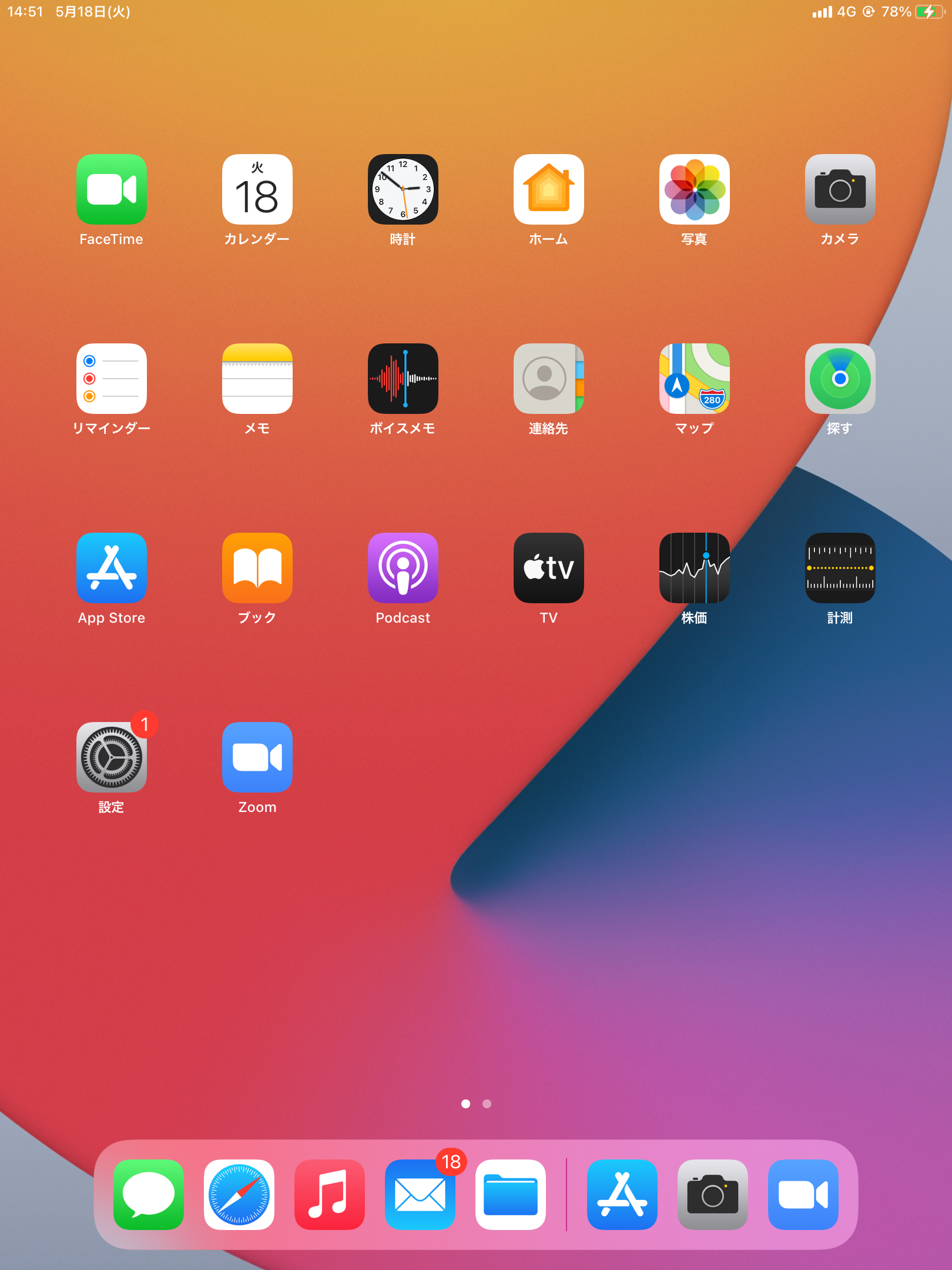 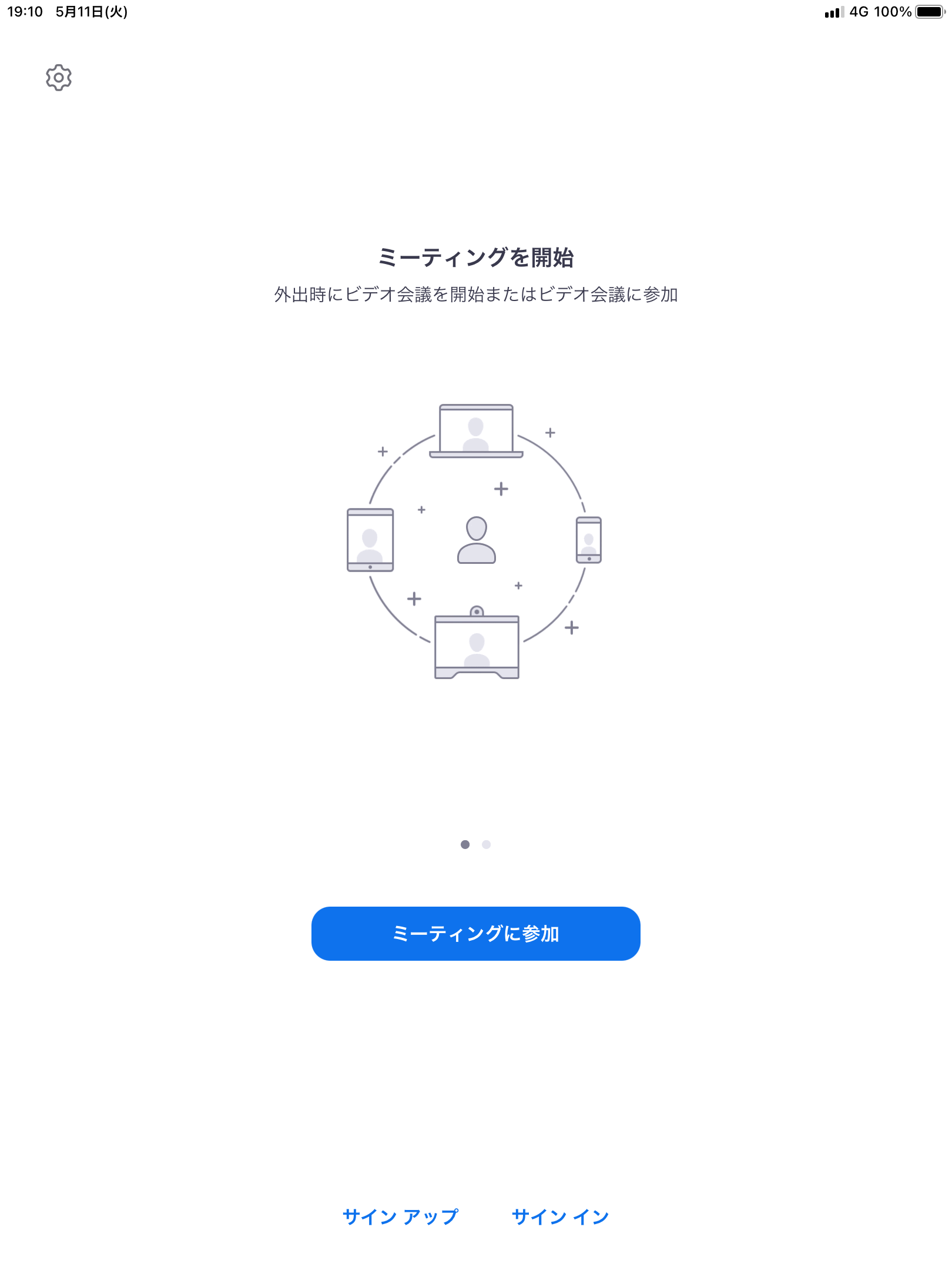 ② ミーティングIDと名前を入力し、「参加」をクリック
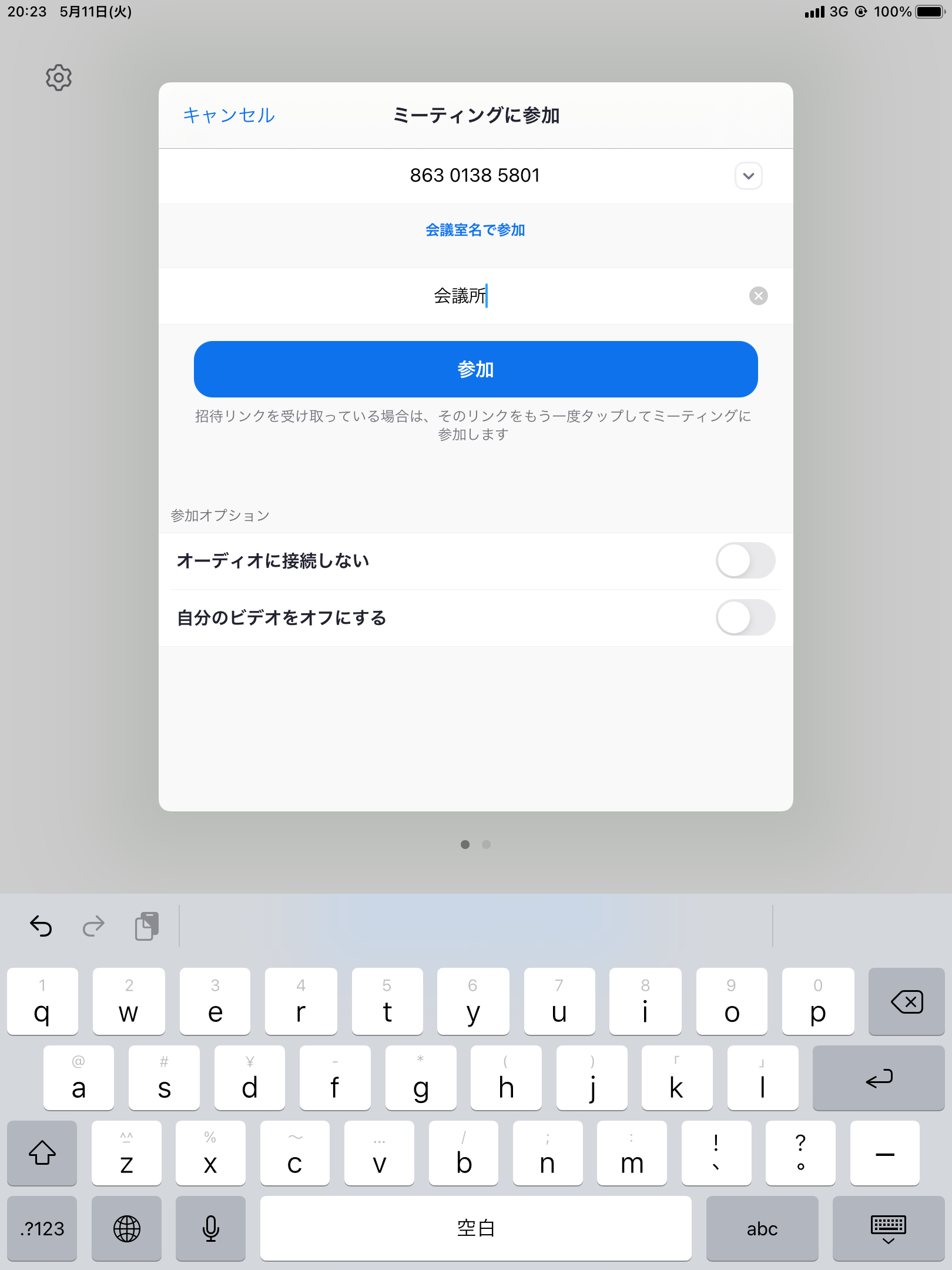 ③ パスコードを入力し、「続行」をクリック
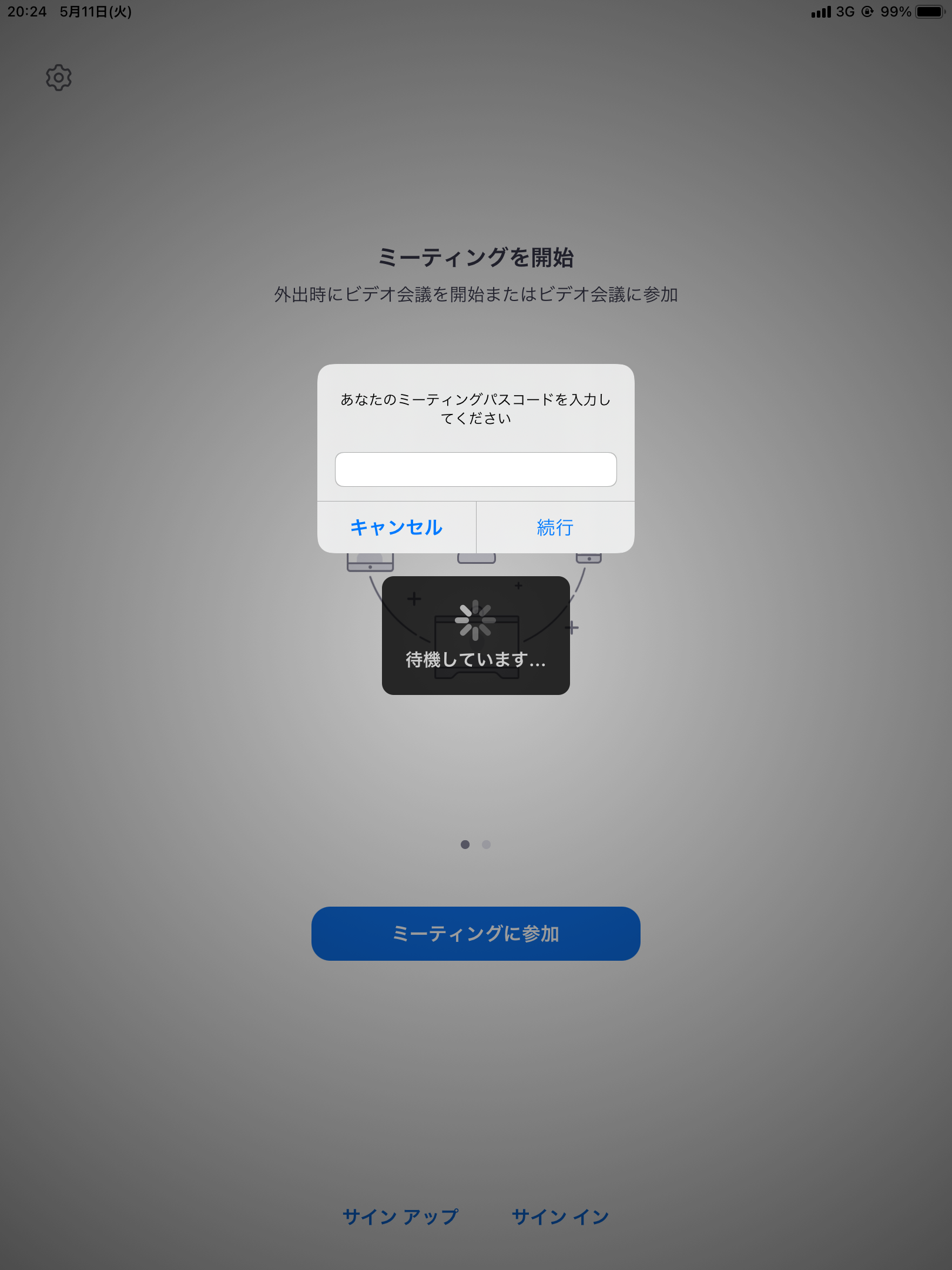 ④ 「ビデオなしで参加」「ビデオ付きで参加」どちらかを選択
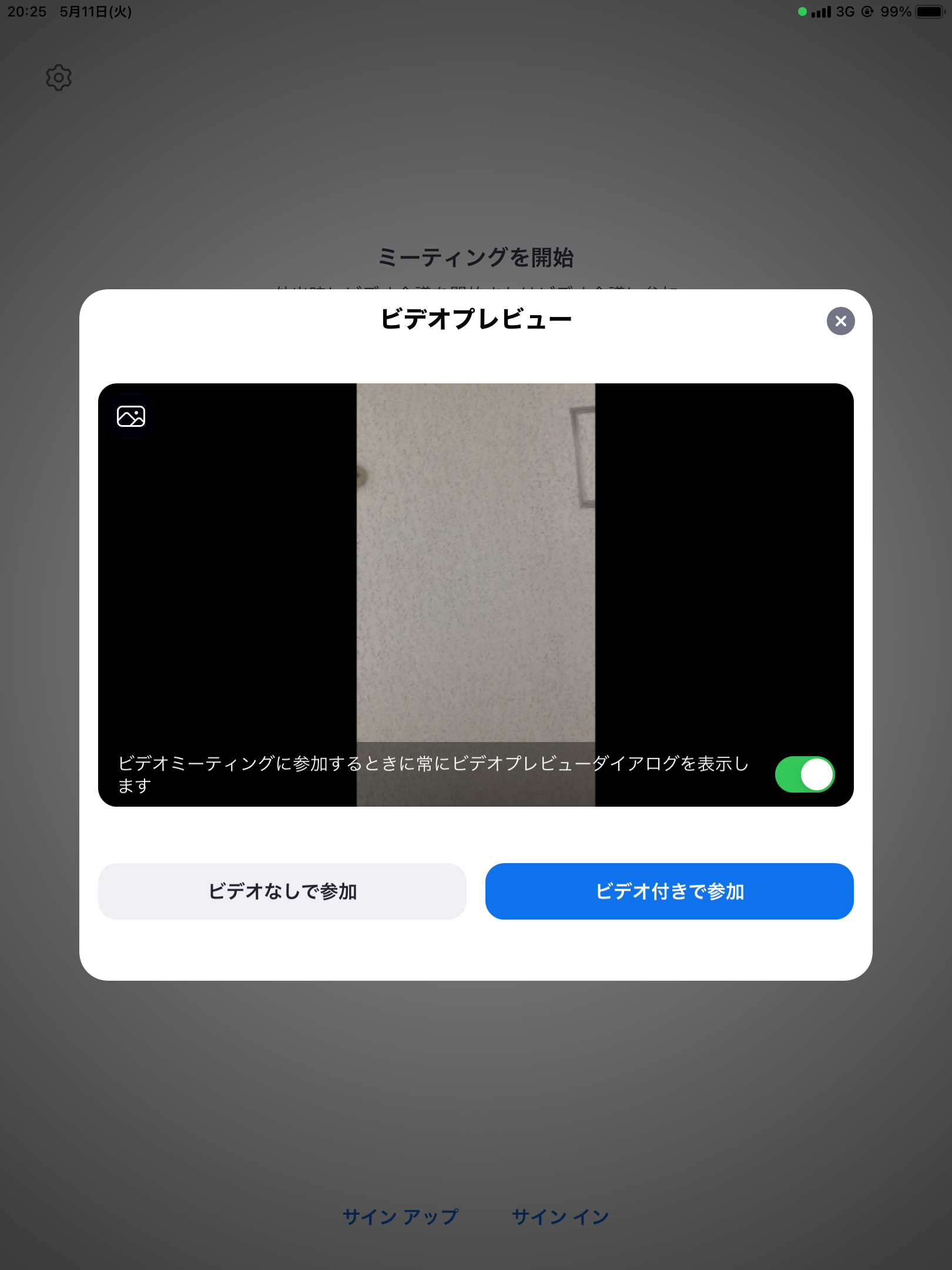 ⑤ 「WiFiまたは携帯のデータ」を選択
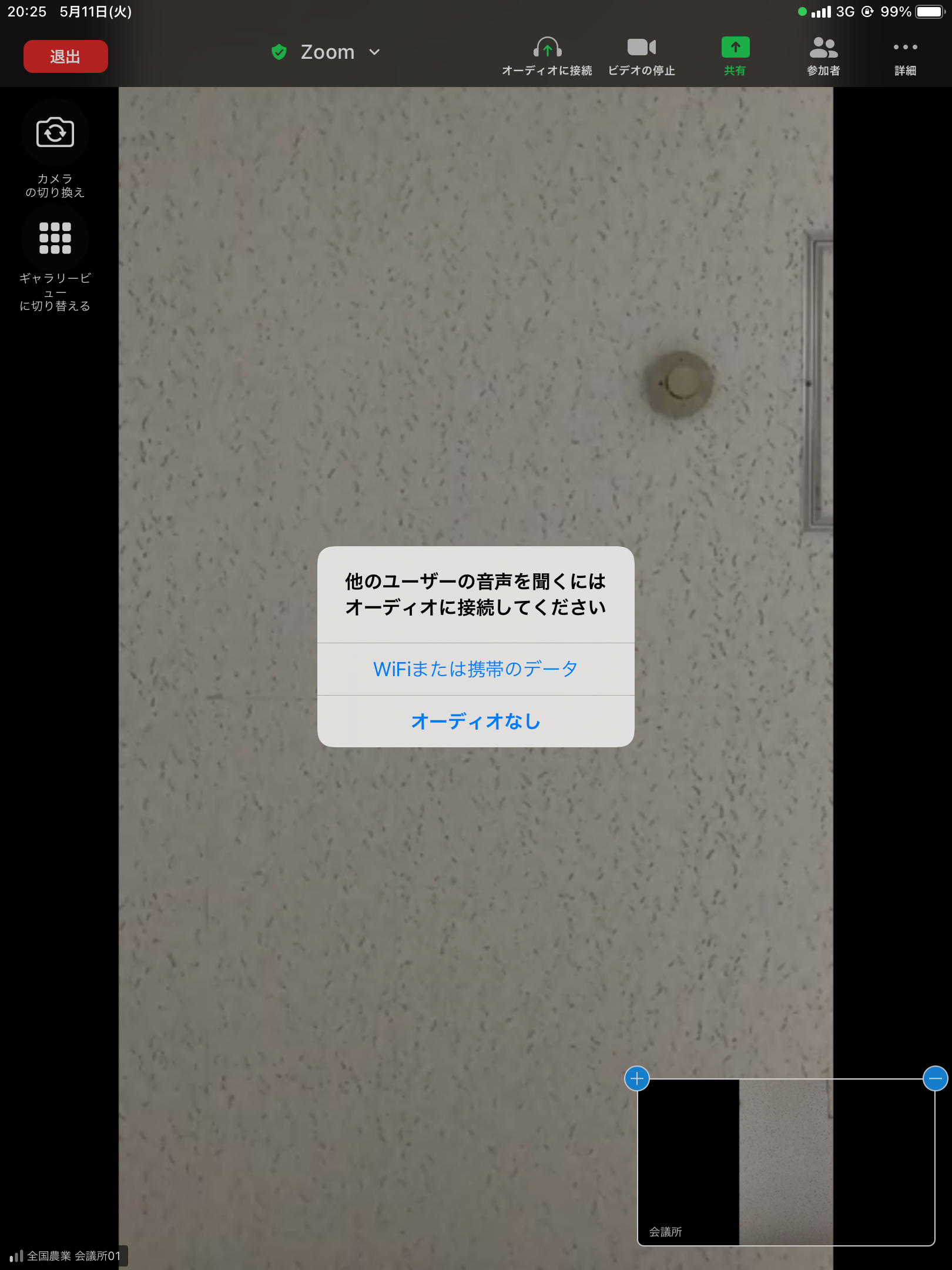 Ⅲ．その他
① 音声と映像の設定
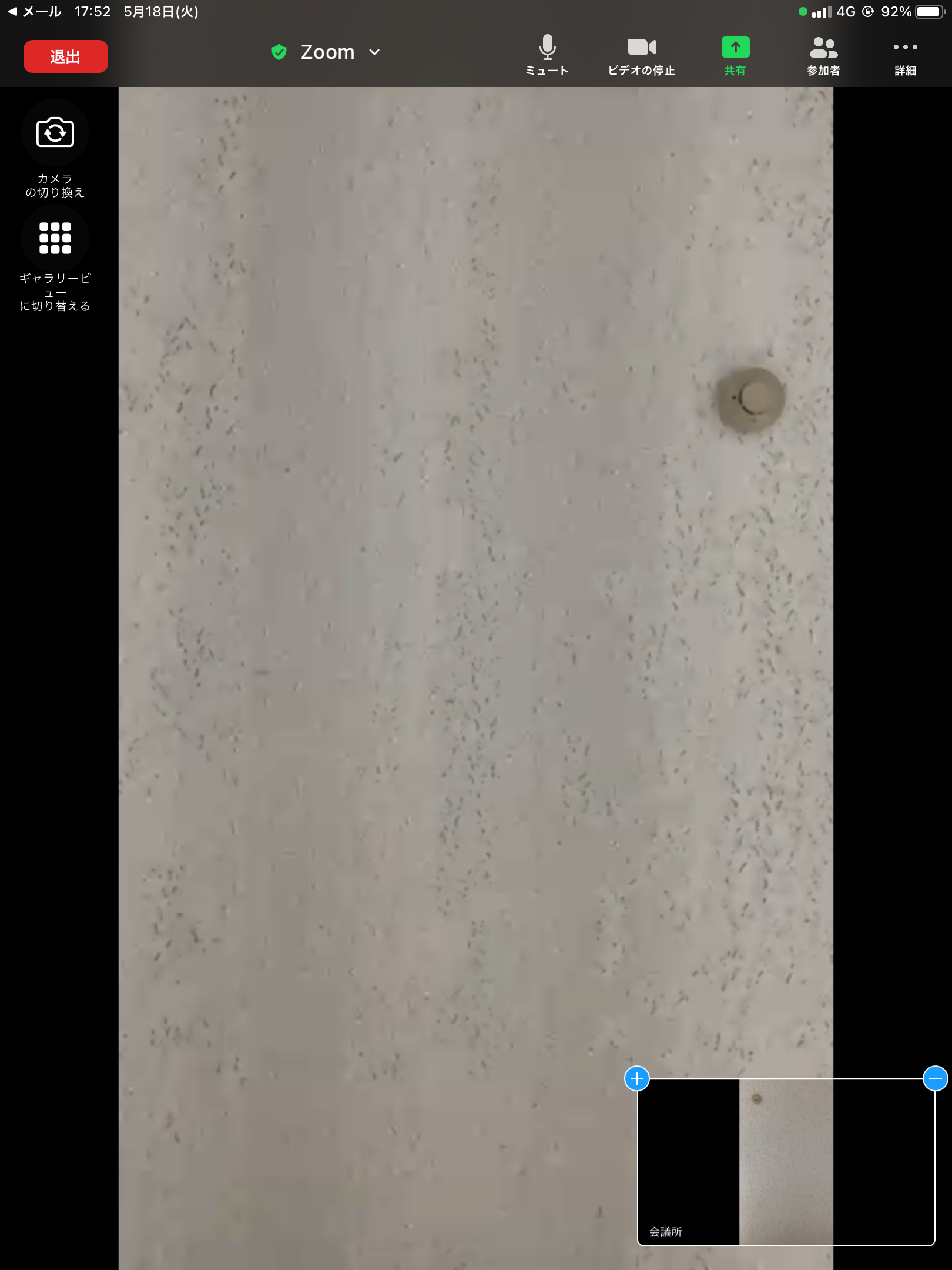 ＜ミュート＞
・自分が発信する音声のオンオフ切り替え
・斜線ありが音声オフの状態

＜ビデオ＞
・自分の映像のオンオフ切り替え
・斜線ありが映像オフの状態
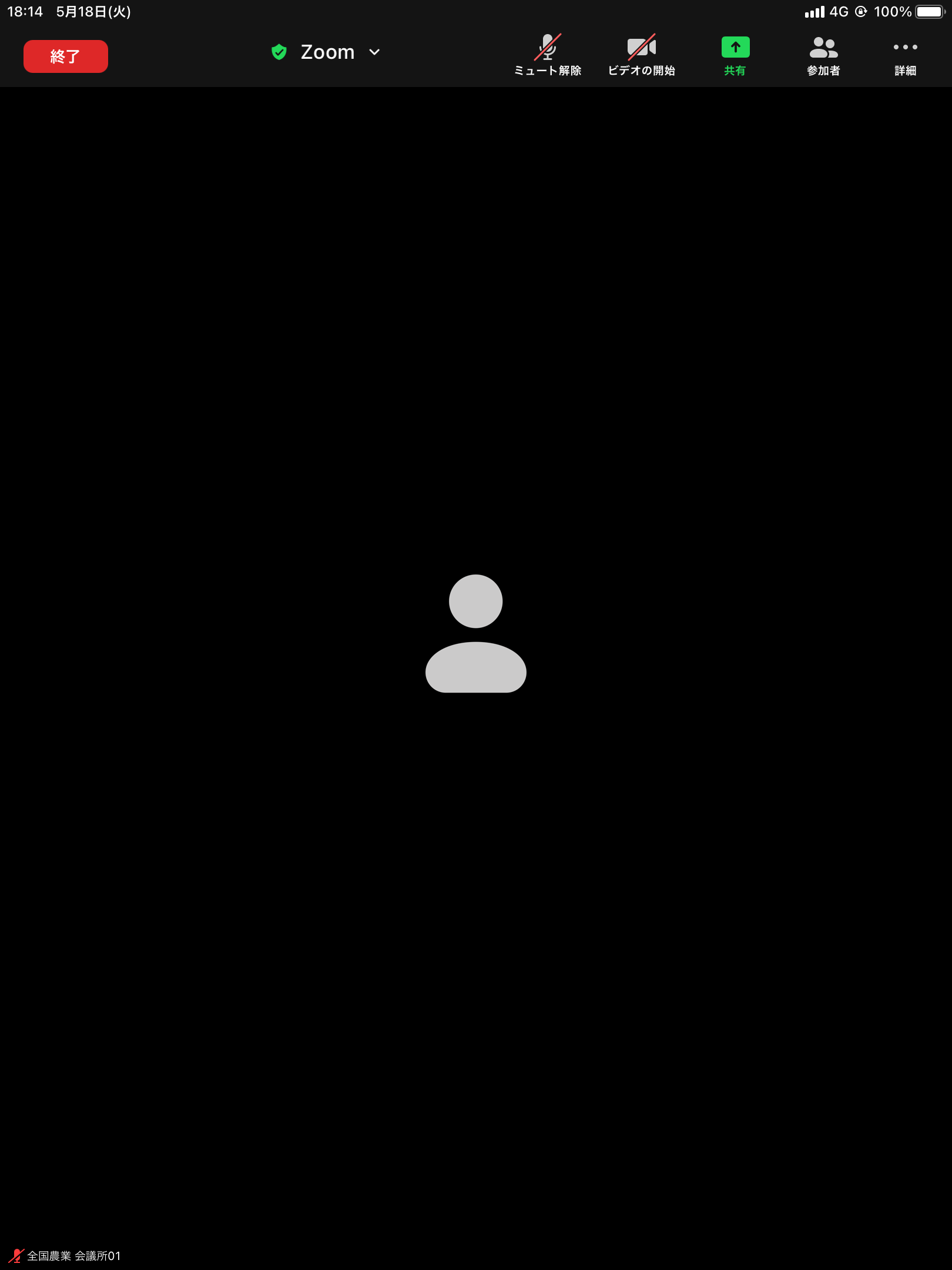 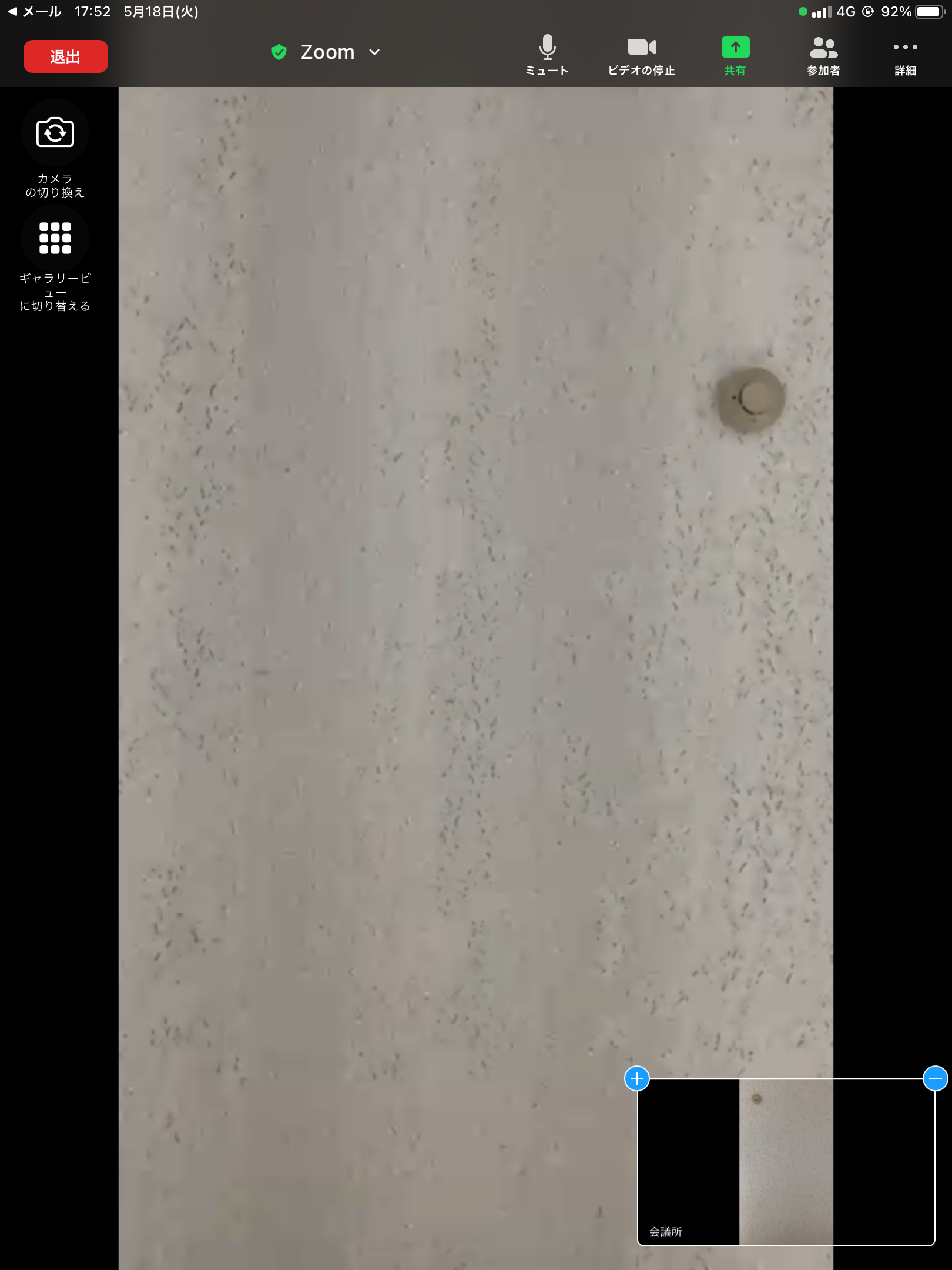 ② 映像表示の切り替え
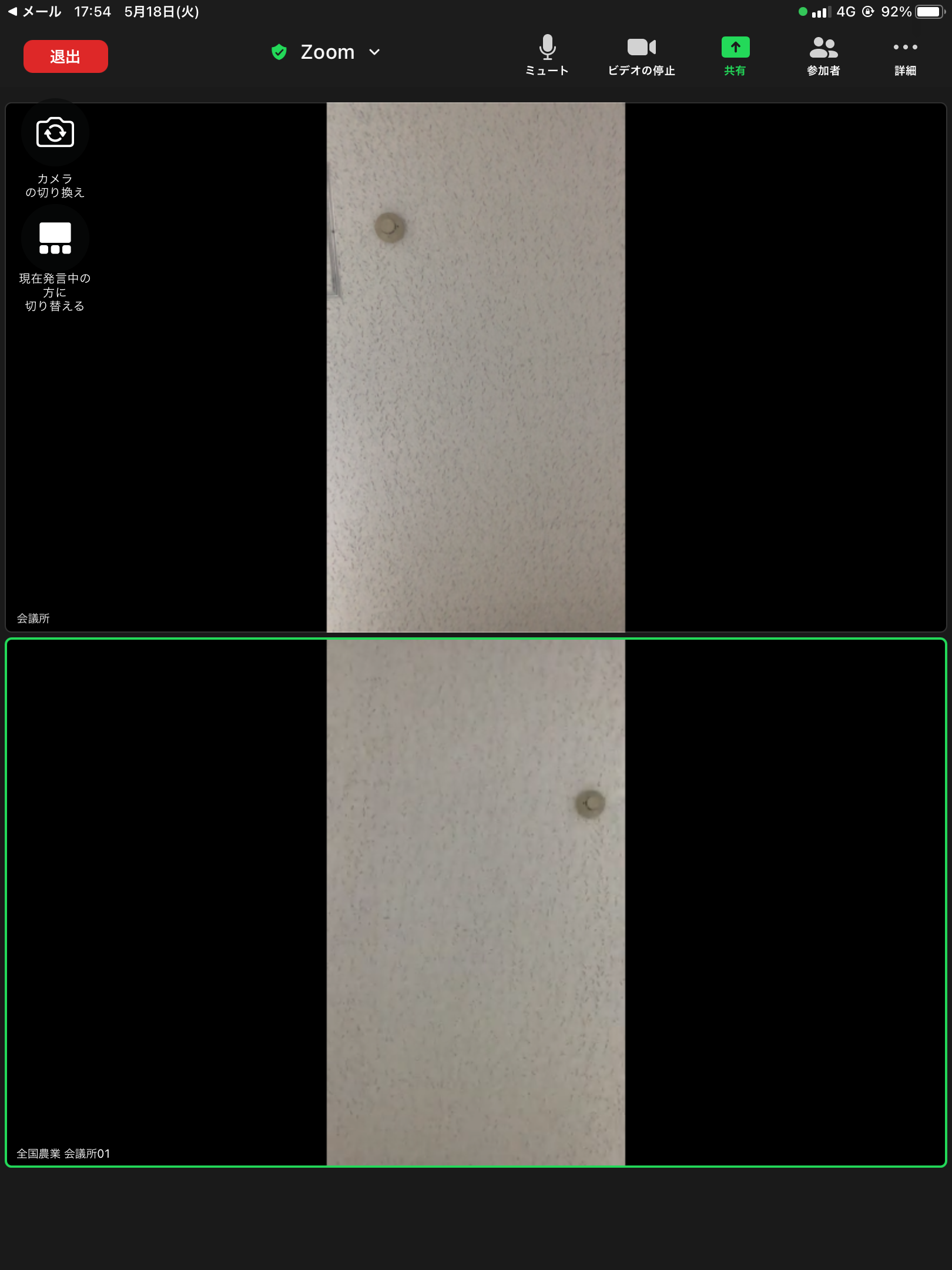 ⇒現在発言中の方のみの映像が表示される
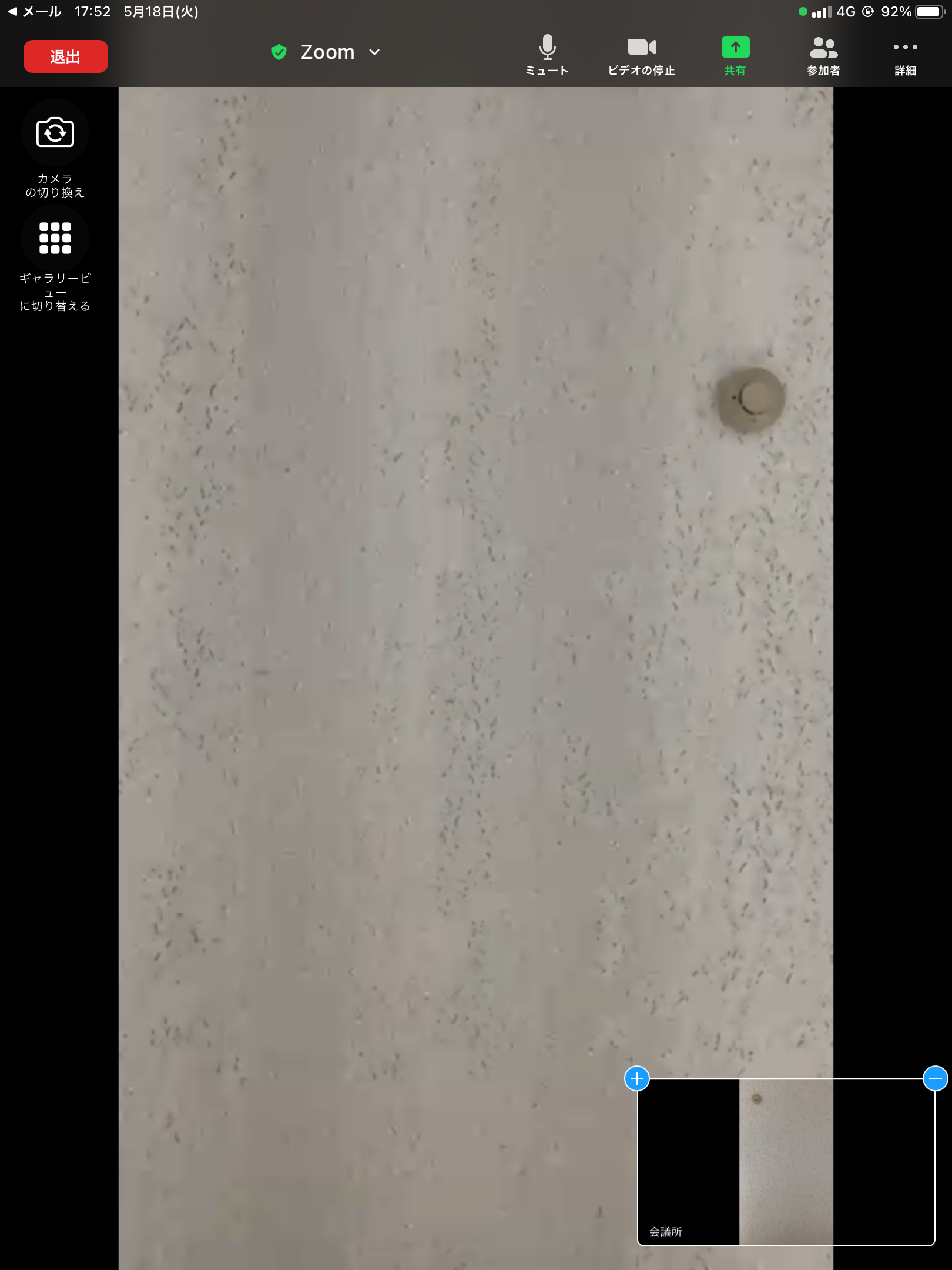 ⇒全員の映像が表示される
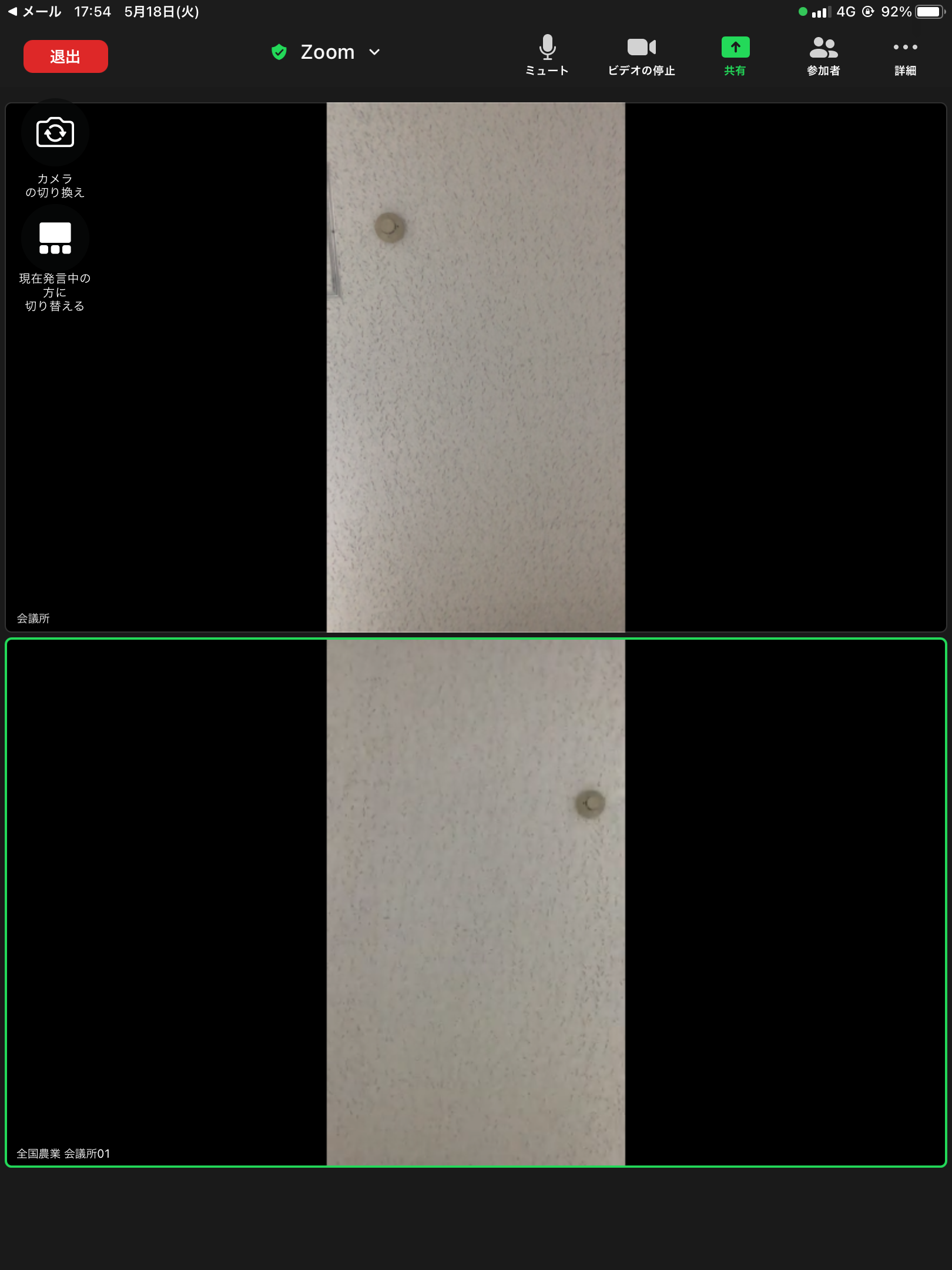 ③ 会議を退出する場合は「退出」をクリック
　　⇒次の画面で「会議を退出」をクリック
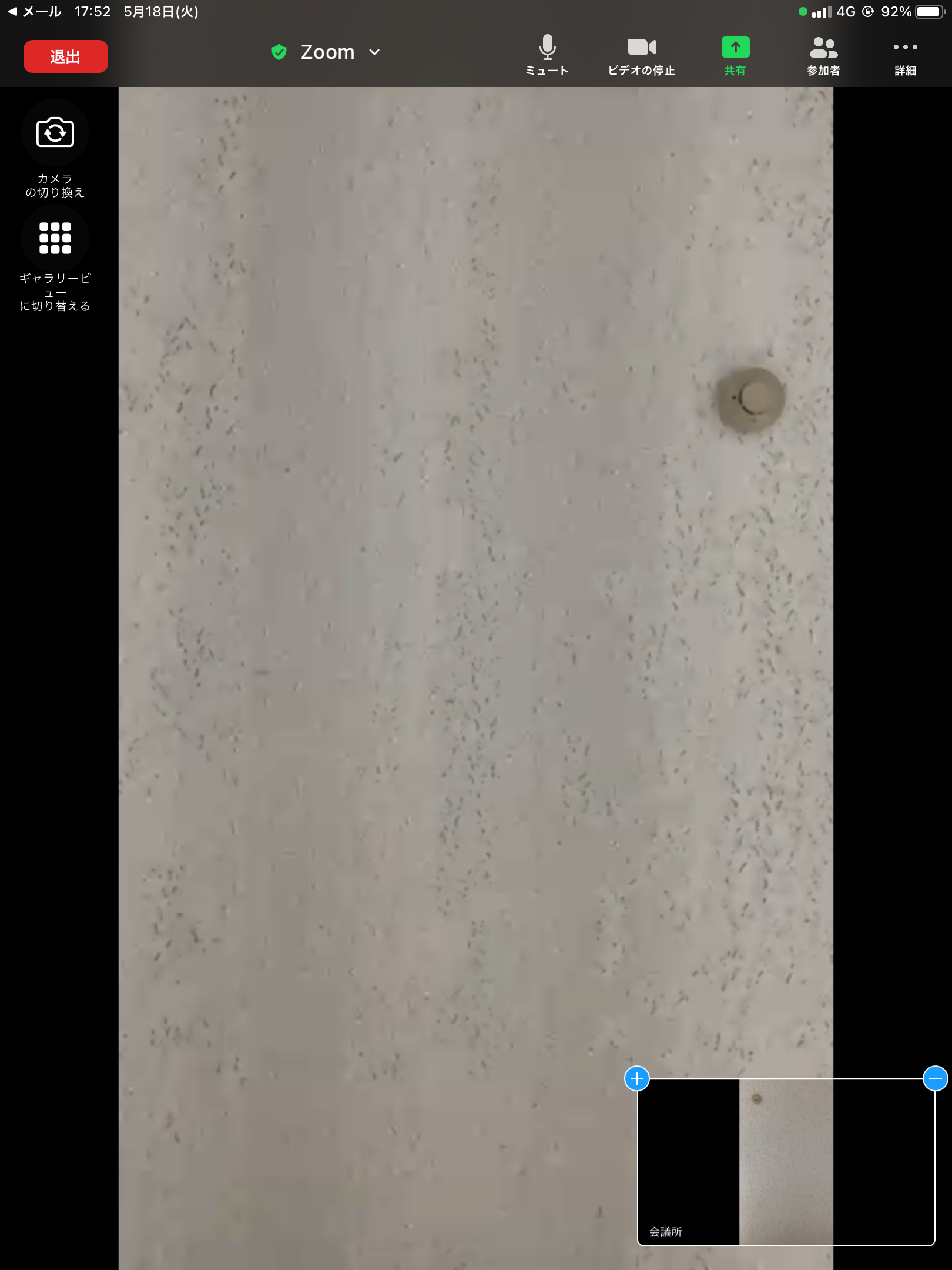 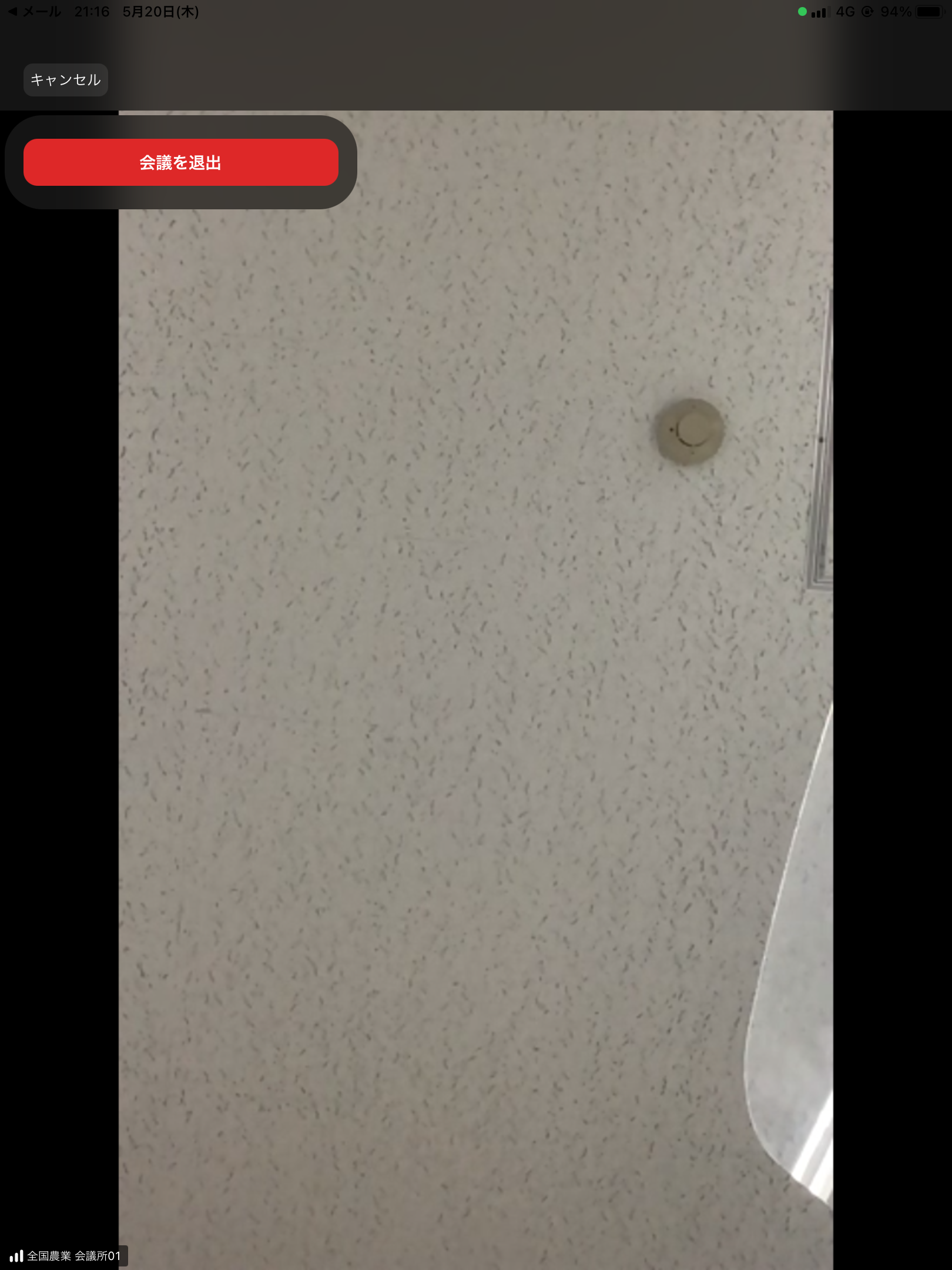